Performance, Attrition, and Executive Functioning of College Students with Mental Health ConditionsMichelle G. Mullen, PhD
September 21, 2023
Acknowledgements
This webinar is made possible with funding from the National Institute on Disability, Independent Living, and Rehabilitation Research, (NIDILRR), United States Departments of Health and Human Services (NIDILRR grant numbers H133G110239 & 90RTEM0005). NIDILRR is a Center within the Administration for Community Living (ACL), Department of Health and Human Services (HHS). The contents of this webinar do not necessarily represent the policy of NIDILRR, ACL, or HHS and you should not assume endorsement by the Federal Government.
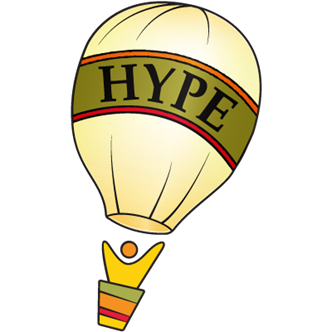 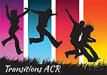 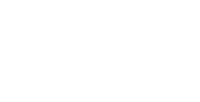 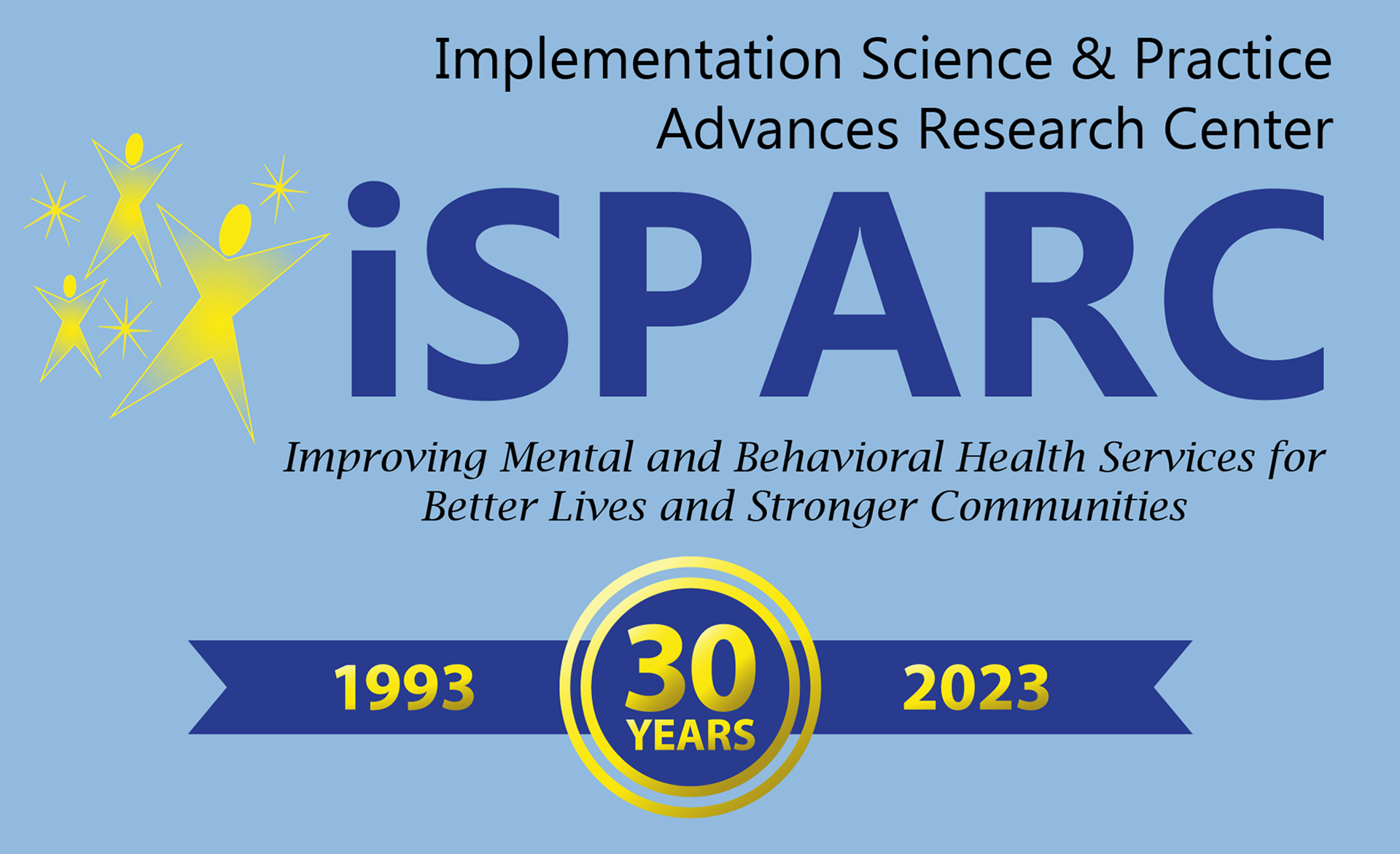 Sharing my story to help rewrite the narrative…
rooted in solution-generation
literature
direct services
work within systems
training of practitioners
previous and current research
young adult partnership
[Speaker Notes: Today, we are going to talk about problem- what is happening with college students with mental health conditions. We will wander through previous research, “aha” moments, that shifted my course...challenge some beliefs...the story is still being written, and we are discovering as we go...so who knows what we will say in a couple of years, but today is to walk you through the process of our groups discoveries...hopefully you will like it.]
Because I always forget...
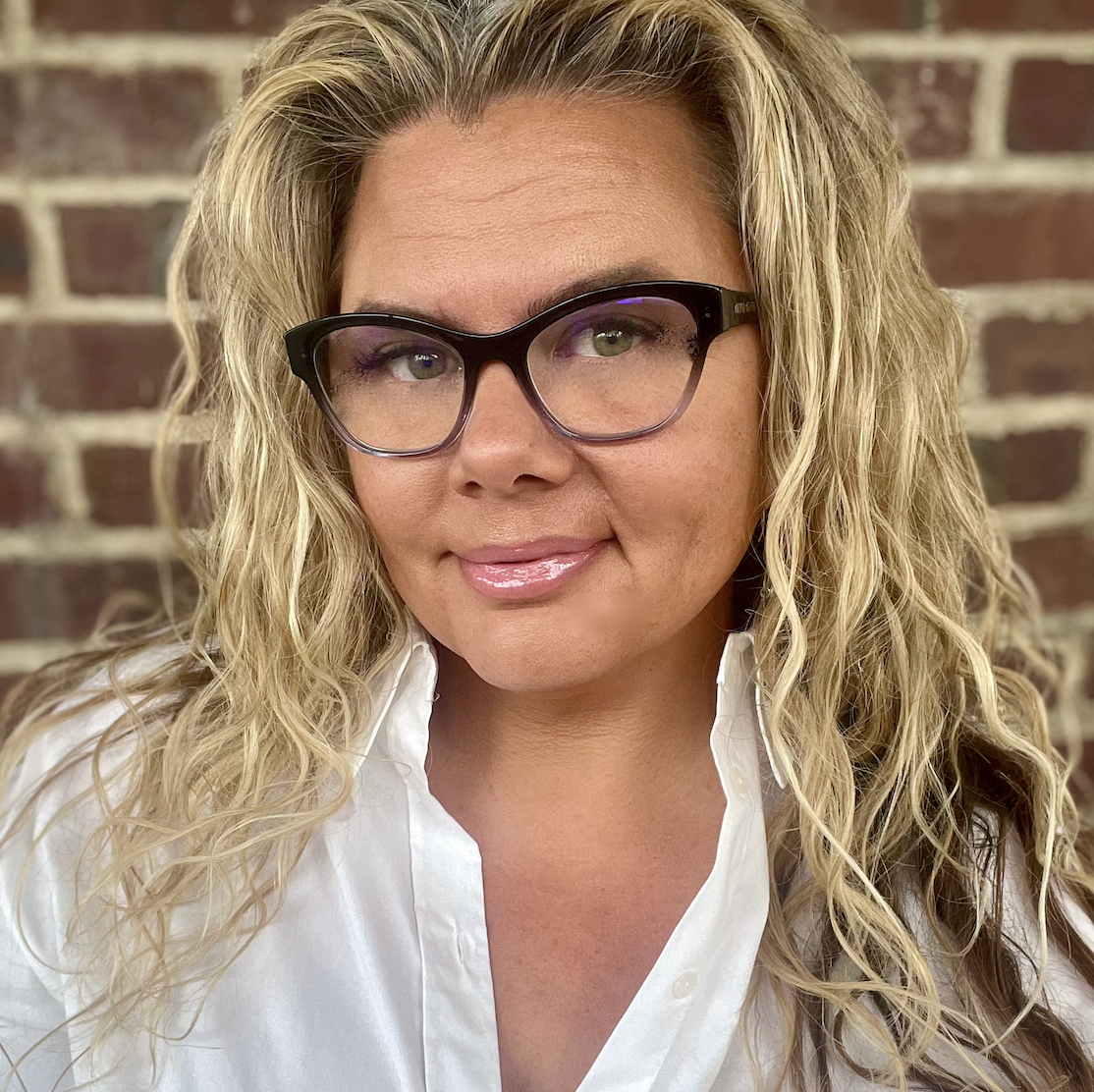 20+ years practicing, developing services, overseeing programs, or 
researching career development interventions 

Areas of interest:
Young adult career development
College students 
Preventing disability among young adults with mental health conditions
Academic and vocational persistence
Executive functioning development and use
Promote helpful-help giving
Translational research 
Specifying programs for impact
Integration of Implementation Science
Facilitating the rewriting of damaging narratives related to vocational achievement and identity for those with mental health conditions
[Speaker Notes: 2003- 2018: 
Rutgers University
Assistant Professor
Director of CSPR Research Group

Present
UMASS Chan Medical School
Dept of Psychiatry
Assistant Professor		   

The JED Foundation
Chief Design & Impact Officer]
Many, many thanks to a long list of contributors
Folks at Boston University
Mentors at Sargent College and Center for Psychiatric Rehabilitation 
Team members from Rutgers
Department of Psychiatric Rehabilitation
NJ Division of Mental Health and Addiction Services
Bridgeway Behavioral Health
All the folks from the LEARN programs
My past and current, dear team at UMass Chan
The Jed Foundation
HYPE’s National Advisory Boards
My dissertation committee and fellow SP2 PhD students at UPenn
All of the young adults who have shaped HYPE, FSST, and my professional development
Evolution of a Research Agenda 2008-Present
2008: 4-year grant, one main project
A Randomized Controlled, Multisite Trial of the “Effectiveness of Supported Education for Postsecondary Students with Psychiatric Disabilities.” NIDILRR  #H133B100037 (PI: Salzer, Gill, Mullen; Temple)
2011: 3-year development grant, one main project
 “A Study of Age-Associated Need, Services, and Outcomes of Participants enrolled in Supported Education” NIDILRR #H133B090018. (PI: Davis, Gill, Mullen; UMass Chan)
2011: 3-year development grant
“Developing Executive Functioning through Cognitive Remediation for College Students with Psychiatric Disabilities” NIDILRR #H133G110239 (PI: Mullen; Rutgers)
2012: 5-year development grant, multi-activity project
 “Manual and Training Program to Promote Career Development among Transition Age Youth and Young Adults with Psychiatric Conditions” NIDILRR #H133A120152 (PI: Mullen; Rutgers)
2018: 5-year grant, multi-activity project
“Helping Youth on the Path to Employment (HYPE): Creating Economic Self Sufficiency”  #90DPGE0008-01 (PI: Mullen; UMass Chan)
2019: 3-year project, part of a larger multi-activity project
“FSST at Work” (PI: Davis, Mullen; UMass Chan)
A Little Love Note About Language
If interested in more, visit Stay Tuned for a podcast on “Too Sick” to Work
[Speaker Notes: Note about language...assume good intent. Language changes and how we refer to folks change, so please know the intention of all language used is grounded in respect and intended to be person-first. 
mental illness, psychiatric disability, psychiatric condition...I chose to use mental health condition due to my own beliefs and that is what young people have suggested as their preference.]
The Presenting Problem
Psychiatric conditions considered most rapidly growing diagnoses on campus (AUCCCD, 2019)
20% of students reported a diagnosed psychiatric condition (ACHA-NCHA, 2019) 

Approximately one-third experience symptoms (Eisenberg et al., 2013)
Over last 10 years, campus service utilization increased each year (Lipson et al., 2018)

Highest rate of attrition
including other disability groups (Kessler et al., 1995; Salzer, 2012; Arria et al., 2013)
triple the rate of freshmen at 24% (U.S. News and World Report: “Freshman Return Rate”)
estimated dropout rate of 86% (Kessler, et al., 1995; Salzer, et al., 2008; Collins & Mowbray, 2005)

Cycle of enrollment and dropout 
70% reported at least one failed attempt at school, 25% on second; 44% on third or more attempt (Gill, Mullen, et al., 2022)
Mental health and academic impacts of pandemic & post-pandemic “adjustments”
[Speaker Notes: Utilization rates of student counseling services on campus steadily increased]
Commonly Cited Barriers for Students with MH Conditions
Mental health symptoms
Poor grades
Lack of support
Financial aid issues 
Lack of access to meaningful accommodations
Discrimination
Avoidance of disclosure 
Punitive IHE practices & procedures
Lack of access to specialized services 

(Mullen et al., 2017; Markoulakis & Kirsh, 2013; Collins & Mowbray, 2005; Mowbray et al., 2001; Manthey, et al., 2015, Salzer, 2008,          Jefferies & Salzer, 2022)
[Speaker Notes: So, in our first study, we asked them...what gets in the way of staying in school...and you know what???]
Barriers endorsed by students
Over 70% of respondents:

Concentration (85%), 
Time management (77%), 
Stamina (75%), 
Organization (71%), 
Prioritizing tasks (70%)
Over 50% of respondents:

Difficulty memorizing information 
Managing psychiatric symptoms
Studying for exams
Taking exams
Preparing for class 
Writing papers
Taking notes
Researching information
Meeting deadlines
(Gill, Mullen, Murphy, Salzer, Davis, in process)
[Speaker Notes: 264 students were asked about the barriers associated with maintaining matriculation in school, these were the results
This was my “ah-ha” moment

Students more commonly endorsed issues associated with executive functioning tasks than “classic” mental health symptoms

Students may not be failing out/dropping out of school because of their mental health symptoms per say, but because they had difficulty with executive functioning skills and academic self-management (self-regulated learning).]
A Narrative of Convenience...with Devastating Consequences
Belief: Students with MHC have high attrition rates because of poor grades due to their MH symptoms.

Evidence does not support GPAs reason for attrition 
Average GPA in a competitive university 3.2  (Eisenberg et al., 2009)
Average GPA from a community sample 2.9 (Gill, Mullen, et al., in process) 


Harmful narratives/mental models keep the problem in place
“Mentally ill” 
“Too sick to...”
“...is too stressful”

Significantly impacts
types of services/interventions created, funded, and offered 
perspectives of who is responsible
[Speaker Notes: Academic persistence is maintained enrollment toward degree completion

Measured by Satisfactory Academic Progress (SAP)
2/3 of courses completed with GPA of 2.0

Students with MHC cycle in and out of school
Our samples have had GPAs of 2.9-3.1 

Our hypothesis is that symptoms and grades are not the cause of the staggering attrition rates of this group...]
Deconstructing the Narrative: The Beginning
Executive Functioning Skills

Self-Regulated Learning
[Speaker Notes: Executive Functioning Skills
Self-Regulated Learning]
Executive Functioning (EF) Skills
Executive Functioning (“cognitive control system”) is an umbrella term for the cognitive processes that facilitate thought and action (Friedman et al., 2008)
Foundational to orchestrating goal-directed behavior/self-regulated learning 
Undergirds self-regulated learning (SRL):
(1) planning and activation; 
(2) monitoring; 
(3) control; and 
(4) reaction, reflection (Pintrich et al., 2000)
Students who use greater numbers of SRL strategies have better academic outcomes than students who lack self-regulatory skills (Zimmerman, 2000).
Developmental phase (age), MH conditions, experiences/opportunities, and the MH system affect the development and refinement of EF skills
[Speaker Notes: How do I organize myself to accomplish this task/goal (planning), 

What is my progress toward accomplishing this goal (monitoring), 

How do I minimize distractions to achieve this goal (control), and

How do I feel about the process/how is this going (reaction, reflection).

Answering these questions helps to reinforce helpful behaviors/choices or to course correct]
Executive Functioning Domains
Planning:  plotting sequence of steps to achieve goal
Difficulty meeting assignment deadlines
Reasoning:  thinking through information in logical way
Poor writing structure, difficulty with problem solving
Attentional control:  choosing how one directs attention
Staring off into space, repeating questions, unfinished assignments
Inhibiting automatic responses:  resisting urges leading to undesired outcomes 
Checking phone while reading, answering emails while writing a paper, 
Working memory:  holding and processing information
“What was the point I was trying to make?”  				(Diamond, 2014)
[Speaker Notes: These are the skills and strategies that help you to take notes, organize your stuff, remember appointments/meetings/class, start the assignment with enough time to finish it, identify that scrolling IG for 3 hours the night before a presentation when your presentation isn’t due is not the right choice, resisting the urge to check your phone when you are reading an article for homework

Managing distractions related to checking phone and surfing web during class/study time]
EF Skills & Self-Regulated Learning
The Development of FSST (Focused Skills & Strategies Training)
Our theory in 2011-2020...
EF & SLR skills increases competence & reduces long-term support needs

Student will experience less barriers after learning EF&SLR skills
If you teach it, they will use it

Developing competencies leads to better performance & enhanced self-efficacy and therefore reduce perceived personal effort/ stress
FSST: Cognitive Remediation Intervention for College Students
FSST for School 
Initially called FAST: Focused Academic Skills Training

A manualized intervention based in the cognitive remediation literature
Compensatory model of CR
Modification of Beth Twamley’s CCT intervention for SE (Twamley et al., 2012)

12, 1 hour skill and strategy coaching sessions that focuses on teaching EF skills 

Based on student’s academic goal

Individualizes skill development approaches and strategies that are aligned with their articulated barriers

Uses distributed learning (skills are taught over time and in small steps) and deliberate practice
[Speaker Notes: Goals are set at the first session and are revisited every 3rd session to assess progress, connect strategies, and refine goal
roots all support strategies into the student’s current academic goals (semester and long-term)
explores what’s getting in the way of achieving their goals

individualizes skill development approaches and strategies that are aligned with their articulated barriers
Practitioner uses their language and how they describe their barriers]
Systematic Approach to Teach Complex Skill Sets
Cognitive Remediation (CR) is a method to teach EF skills & strategies 


CR uses scientific principles of learning to improve cognitive deficits (McGurk et al., 2013)
Approaches vary in length, methods, and format
Drill-and-practice of cognitive exercises, strategy coaching, teaching cognitive compensatory strategies (McGurk et al., 2013)



CR programs effective at improving cognitive and psychosocial functioning
Particularly when combined with psychosocial treatment (McGurk et al., 2007, Revell et al., 2015, Wykes et al., 2011)
Table of Contents
Session 1 – Introduction and Calendars
Session 2 – Prospective Memory (Calendars, Lists, Linking Tasks)
Session 3 – Short-term Prospective Memory, Conversational Attention
Session 4 – Conversational Attention, Task Attention
Session 5 – Task Attention
Session 6 – Verbal Learning and Memory/Name Learning
Session 7 – Verbal Learning and Memory
Session 8 – Verbal Learning and Memory/Note-taking
Session 9 – Cognitive Flexibility and Problem-solving
Session 10 – Cognitive Flexibility and Problem-solving
Session 11 – Cognitive Flexibility, Problem-solving, and Planning 
Session 12 – Skills Integration, Review, and Next Steps
Selected FSST Skills & Strategies
Creating habits to promote self-regulated learning 

Goal setting

Time & Task Management (Prospective memory)
Calendaring: the most important self-regulation skill
To-do lists 
Sequencing
Prioritizing tasks (Eisenhower’s Principle: urgent vs important) 

Self-talk

Use of timers/reminders

Automatic places, task-linking

Set-shifting vs multi-tasking

Visualization
Encode- Store -Retrieve
[Speaker Notes: Goal Driven behavior
CALENDARING!!!!
One calendar: paper OR electronic
Very, very rarely both, so rarely that we say *never* use both
All syllabi assignments & exams should be in the calendar within the first week of school
Calendar should provide time and task management activities daily/weekly 
Sometimes people just need a little help getting organized ]
Teaching Time & Task Management
Complex skill set
Time: 
what am I doing with my time?
how much time do I have?
Task: 
what do I have to do? 
Common companion skills/strategies:
Prioritizing tasks
Task chunking
Set shifting
Reminders
Managing Distractions (self-imposed and otherwise)
The Role of Cognitive Load
Role of Cognitive Load in Meeting Demands
Cognitive load is determined by cognitive resources required for a task
The more resources required the “heavier” cognitive load
Specifically working memory and attention

If working memory capacity exceeded, cognitive overload occurs 
Remaining cognitive resources insufficient to meet demands 
Performance decreases           (Pass et al., 2003; Sweller et al., 1998; van Merrienbower & Sweller, 2005; Sweller, 2011)

Cognitive load is low at the beginning of the semester  
precipitous increase in demands as semester continues

Increased reliance on EF skills and strategies to manage competing demands
[Speaker Notes: Missing assignments, losing important things, not showing up for appts	
Cognitive overload looks like bad student behavior 
lack of caring, lack of motivation, or “laziness”]
Implications of Under-refined EF Skills & Prolonged Cognitive Load
Competing demands of student life creates a state of prolonged cognitive load
Cognition, skills, strategies, & supports dictate if load turns to overload
Students with underdeveloped EF skills & strategies struggle to keep up with the constant demands of student life
Difficulty with organization, time and task management, attention, memory, prioritizing
As performance decreases, stress increases
Missed assignments, missed classes, unfinished papers, missed appointments
Under-refined EF skills and strategies also hinders help-seeking, keeping appointments, taking medication, completing/following-up with requests/activities
[Speaker Notes: For those of us who have provided services to this group, we see the crash and burn 
Refined/advanced EF skills & strategies reduce cognitive load & prevent overload
Particular emphasis on working memory and attention  

Paints a picture of an ambivalent, “bad” student, instead of one that is struggling]
Study Description
Randomized controlled trial 
76 participants in these analyses; 119 consented
18-64 current enrolled students, recruited from 18 institutions from NY-NJ metro area
Verified mental health condition, at least 2 semesters until graduation, no SEd services
Randomly assigned to FSST or control condition
Active control: received 1h of tailored feedback from MATRICS Consensus Cognitive Battery (MCCB) neurocognitive assessment 
Participants followed for up to 18m
For these analyses, data from:
MCCB: baseline to 4m
Self-report measures: baseline to 4m
Transcript: 2 semesters (semester prior to start of condition to 2nd (main) semester in study)
[Speaker Notes: Between ages of 18 and 64
Mental health condition (met the criteria for diagnoses previously identified as Axis I) 
Verified by a QMHP or diagnostic interview 
Articulated academic difficulties associated with EF skills 
Communicate effectively in English
Not received Supported Education services within last year
Enrolled student with at least two semesters before graduation
Expected to continue enrollment
Initially, participants needed to score at least 1 SD below mean on one area of cognition on the MCCB
later lifted to increase diversity in sample 

control= 4.3 months (SD= .55); 
FSST = 4.74 (1.23); 8m outlier removed= 4.5 (SD=1.12)]
Participant Sample Characteristics
Largest Proportion were:
38.7% white 
34.2% Sophomore (30- 60c)
40% had a least one previous attempt 

GPA: 2.80 (SD = .97)

Cognition
Global Cognition:  45.79 (SD = 8.99)
81% of the sample fell below the mean

Working memory: 45.09 (SD =8.87)
70% of the sample fell below the mean 
Attention:  45.79 (SD = 10.07)
60% of the sample fell below the mean
Participants recruited from NY-NJ metro area
18 postsecondary institutions
Adults between 18 to 54 years old
Average age 28.38 (SD = 10.23); 53.3% under 24
Majority female* (69.7%)
61.3% from diverse across race/ethnicity
Mental health conditions
73% mood
52.7% anxiety 
11% psychosis-related conditions 
34% previously hospitalized for psychiatric condition
No identified baseline differences between FSST & control condition
[Speaker Notes: MCCB is reported in t-scores, where 50 is the mean and anything under 40 is considered “significant impairment”]
Research Hypotheses & Questions of Interest
Did those in FSST have improved working memory when compared to those in control?
Did those in FSST have improved attention when compared to those in control?
Is the relationship between FSST and academic persistence further explained by adding working memory and attention?
[Speaker Notes: GEE was used all analyses and chosen because:

estimates population/group average for repeated measures

accounts for correlation of repeated measures within subjects

analyzes mediation for binary and continuous variables

estimates consistent, even if correlation matrix mis-specified
exchangeable working correlation matrix used for all analyses]
Soooo, what did we see??
Academic Persistence
Measured by academic transcript (enrolled, graduated, not enrolled)

FSST participants were statistically more likely to academic persistence (completion of 2nd semester; p = .045)

FSST had very large estimated effect on academic persistence (d = 1.025)
[Speaker Notes: Given the binary outcome and how condition and time were coded, 
the  value represents the marginal change in log odds with respect to persistence. 
The exponential value of  (Exp ()) is the odds ratio of an event’s occurrence, so that if Exp() is greater than 1, in this analysis, there are increasing odds of academic persistence.  

FSST accounted for approximately 21% of the variance (R2= .208) and had an large estimated effect on academic persistence (d = 1.025; Cohen, 1992; Borenstein et al., 2021); the log odds ratio was converted to R2 and Cohen’s d


Students with psychiatric conditions who were assigned to/received FSST will have greater improvement in academic persistence than students who were assigned to/received the CSAU+EFA condition.
YPersistence = β0 + βTime + βCondition + βT*C + r]
Parameter Estimates of GEE Model of Academic Persistence Over Time
Table 4: Parameter Estimates of GEE Model of Academic Persistence Over Time
Bolded findings represent significance of p≤.05
Exploratory Hypotheses: Memory and Attention
Memory
No significant effects of FSST, but large effect size (d = .79) 
Table 8: Parameter Estimates of GEE Model of Working Memory as Outcome





Attention
No significant effects of FSST, but medium effect size (d = .72) 
Table 9: Parameter Estimates of GEE Model of Attention/Vigilance as Outcome








Measured by MCCB
[Speaker Notes:  coefficient of the interaction term was 1.44
accounts for 13.5% of the variance (R2 = 0.135; www.escal.site)]
Do the ideas related to Cognitive Load hold up???
Is the relationship between FSST and academic persistence further explained by adding working memory and attention? 
FSST approached significance (p = .06); H_1a (p = .045) 
Very large effect size increased slightly (d = 1.063; R2= .22) 
Slightly higher increased relative odds of persistence than first model (= 1.93)  
Working memory score (approached) significance (p = .05; d = .03)
Attention approached significance (p = .08; d = .03)
Table 10: Parameter Estimates of GEE Model of Academic Persistence as Outcome and Working Memory & Attention as Additional Predictors
[Speaker Notes: H_1a 86.52%
The exponential value of  (Exp ()) is the odds ratio of an event’s occurrence, so that if Exp() is greater than 1, in this analysis, there are increasing odds of academic persistence.  

FSST directly impacts and increases odds of academic persistence

Provides strong, preliminary confirmation that cognitive overload may play part in periodic attrition

FSST’s effect sizes on working memory and attention suggests promise, but analyses not sufficiently powered to detect significance for measurement]
Informing a Paradigm Shift
An Alternative and More Plausible Explanation for Attrition
White Knuckle Effect Theory
Alternate explanation for good/fair grades & high attrition
Without adequate EF skills, tremendous amount of personal effort to manage student expectations
Cognitive overload leads to diminished performance and “white knuckling” it
Results in pathways of  “holding on” and “crashing & burning” 
some make it through and complete semester
others “crash & burn”: incompletes, withdrawals, failures and/or poor grades
GPAs are periodically impacted by “crash & burn”
Periodic attrition explains repeated attempt history
Breaks are used to recover from the emotional, cognitive toll of the semester
								(Mullen et al., submitted)
[Speaker Notes: This population is not challenged academically in terms of consistently poor grades
Tremendous amount of personal of effort required to manage multiple competing demands without the adequate skills, strategies creates cognitive overload
 
Students struggle to persist due to the absence of advanced EF skills to manage the cognitive load
When EF skills are under-refined:  
the ability to remember all information exceeds working memory capacity 
cognitive load becomes too heavy, and 
students become cognitively overloaded 
Cognitive overload leads to diminished performance and “white knuckling” it

EF skills prevent attrition among this sample and provides an alternate explanation of why students with psychiatric conditions struggle with academic persistence.]
White Knuckle Theory
reduces ability of connecting to academic & mental health resources
Crash 
& 
Burn
Reactive Symptom-based Supports
Preventative Specialized Supports
[Speaker Notes: This may be a reason why symptoms gets identified as the reason for poor grades and attrition, however, it may not be the root cause

College students with psychiatric conditions struggle to persist, not necessarily with performance
GPA may be a transient issue or content-specific 
May have history of incompletes or sudden termination of classes

It the personal amount of effort required to manage multiple competing demands, which results in stress

Increased amount of unhealthy stress may decrease a person’s resilience to academically persist
Think about the student who is successful at 4 courses, but cannot manage 5 courses well…its not intelligence/capacity, its bandwidth

EF skills promote self-regulation & management to enhance performance

This is why the narrative of mentally ill, too sick to, and bad grades is so damaging...students need skills, when you teach them, they use them!]
Changing Discourse & Services
College and community services focus on symptoms/illness and typically reactionary

Focus on prevention of cognitive overload and attrition and staggering rates of attrition may diminish

Academic skills are seen as critical for students, but not prioritized for this population
Every young person benefits from this intervention...some more than others

FSST offers significant contribution to structure services
Removes the need for provider expertise in skill teaching and EF scaffolding
Teaches the building blocks to goal-directed behavior (self-regulated learning)

FSST moves from telling a student to do a skill to teaching how to do a skill
[Speaker Notes: FSST is manualized and requires minimal baseline knowledge of how to teach EF skills 
Teaching skills is often reduced to telling a student to do a skill rather than teaching how to do a skill]
Future Research & Practice Partnerships
Future Research and Practice Partnerships
Additional factors to refine the White Knuckle Effect Theory

Adaptation for specific age groups & settings
Middle school, high school, & work
Young folks without diagnosed MHC

Modifications for special populations 
adolescence in secondary education; system-involved youth, specifically foster care; youth from economically disadvantaged communities; different groups, such as autism/ASD,  ADD/ADHD, & other neurodivergent groups 

Implementation outcomes
feasibility, acceptability, appropriateness, cost and adoption 

Upcoming FSST Institute
[Speaker Notes: evaluate the role of EF skills, course load (e.g. number of classes), and complexity of coursework on cognitive load and academic progress]
Strengths & Limitations
Limitations of Current Study
Could not evaluate durability of FSST post-2nd semester 
Modified symptom measure during the study
Practitioner attention not controlled 
Future studies require larger sample to further examine FSST’s effects on cognitive domains
Will evaluate additional relationships and potential moderators
Example: age and diagnostic categories
Strengths
First of its kind*

Provides important learnings of how to evaluate persistence among this population

Student sample diverse: race/ethnicity & age

Variety of types of college campuses represented 

Reasonable to believe this trial provides strong foundation for future comparisons
Conclusions
Our Conclusions
Specialized and adequately timed supports needed for this population

FSST holds promise in reducing attrition rates for college students with psychiatric conditions
Increased odds of academically persisting
Impacts working memory and attention
Strong signal for reduction of cognitive overload

More research needed to further understand and better serve this population, but good start!
Thank you!!!Questions, Comments, Thoughts???
Thank you for your time and interest.

Please contact us at HYPE@umassmed.edu
Any Questions, Comments, Thoughts?

Look for additional webinars on:
FSST & the role of Self-Efficacy
The Significant Impacts of Distraction and Disruption on Learning & Performance
[Speaker Notes: Thank you for your time and interest.Please contact us at HYPE@umassmed.eduAny Questions, Comments, Thoughts?Look for additional webinars on:FSST & the role of self-efficacyThe Significant Impacts of Distraction and Disruption on Learning & Performance]